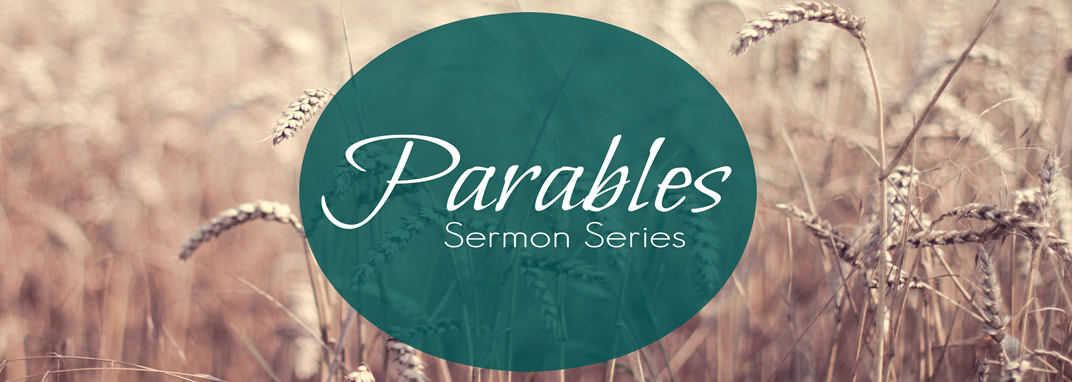 Parables in Luke
Stories Jesus Told
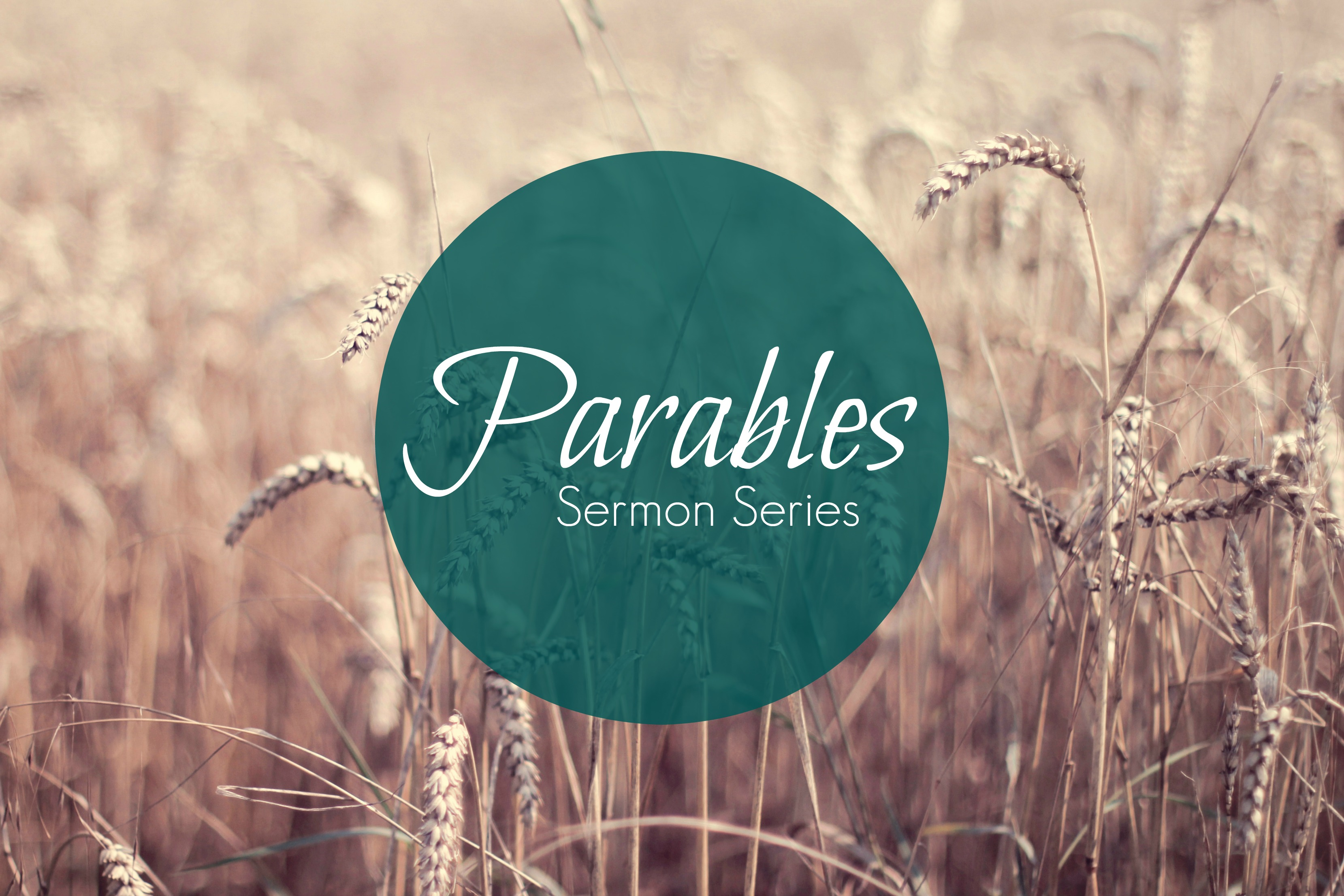 23 June 	Luke 8.1-15: The Sower
30 June	Luke 10.25-37: The Good Samaritan 
7 July	Luke 12.13-21: The Rich Fool (café style)
14 July	Luke 15.11-31: The Lost Son
28 July	Luke 16.1-14: The Shrewd Manager
The Sower: Luke 8.1-15
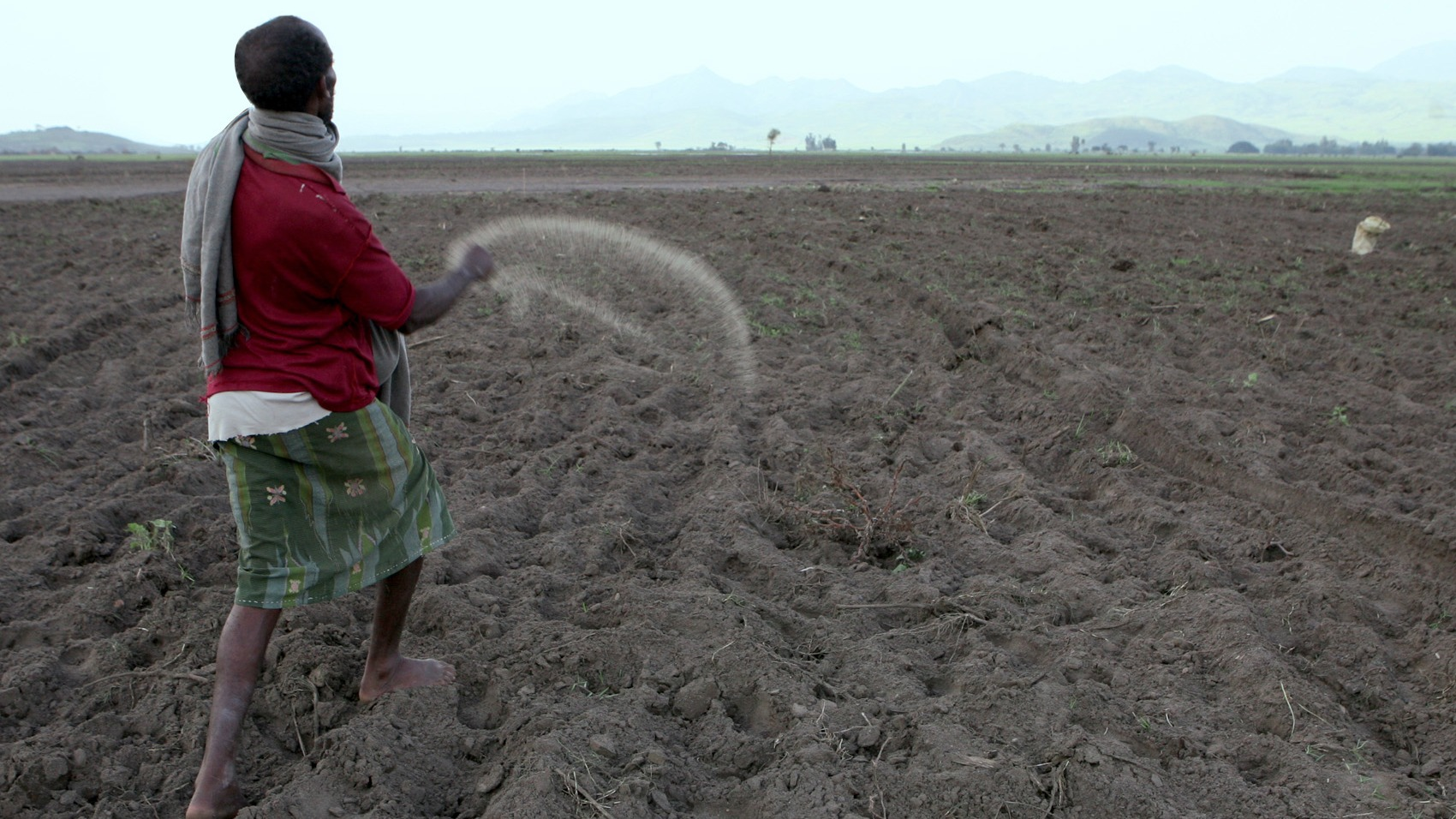 1. Why parables?
Why Luke 8.10? Is Jesus deliberately obscuring the message? 
What do parables say about the nature of God? Why Luke 8.10 and Mark 4.17?
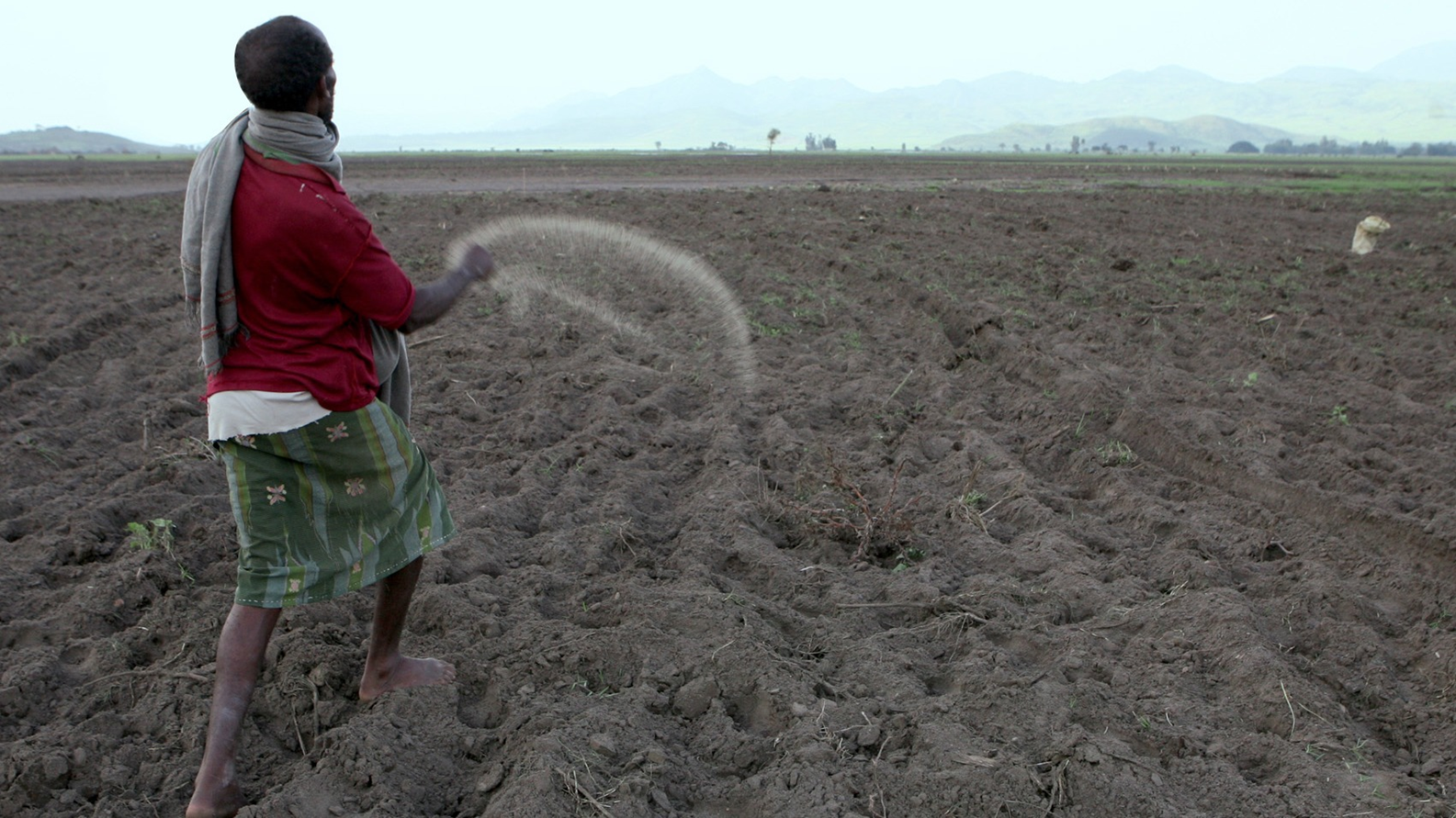 Jesus is not deliberately putting people off. The disciples are a wider group than the 12. All could listen to the explanation (compare Mark 4.9-10)
The parables puzzle and provoke, but they are understandable (Mark 4.13 and 33). But they are harder to really apply. This is really the issue
Jesus’ ‘time’ had not yet come to reveal himself fully to everyone
The hardening of heart is more a natural uncovering and confirmation of what is already there 
There is irony in the comment
[Speaker Notes: Look at Mark 4, because that’s more difficult
There’s a much wider groups of disciples who are invited in. Luke also at the first vv of Luke 8. 
Cf. John’s gospel. His time had not yet come. A repeated refrain. 
The hardening a more natural uncovering of what’s already there. Especially so in the context of Isaiah 6. The dilemma of the gospel preacher, person sharing the good news. 

Lindsay ill. Not here in Yorkshire. Uncovers and makes plain what was already there. As well as increasing it. 

Exclamation mark of irony!]
Are we insiders or outsiders? Are we really listening?
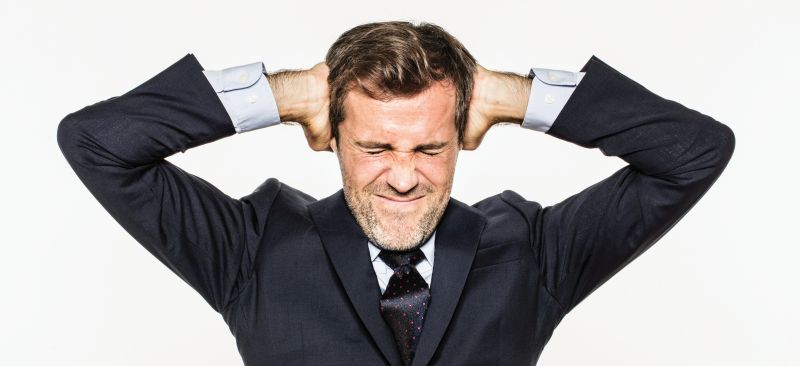 [Speaker Notes: The parables challenge us strongly. As believers. Not least this one.]
The Sower
The seed is sown extravagantly, even wastefully
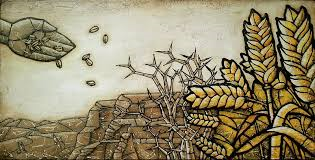 [Speaker Notes: Do we think people are beyond the reach of the gospel? Inefficient. 

My experience at Uni. Cleaner pushed me.]
The Seed
The word of the gospel, which is precious
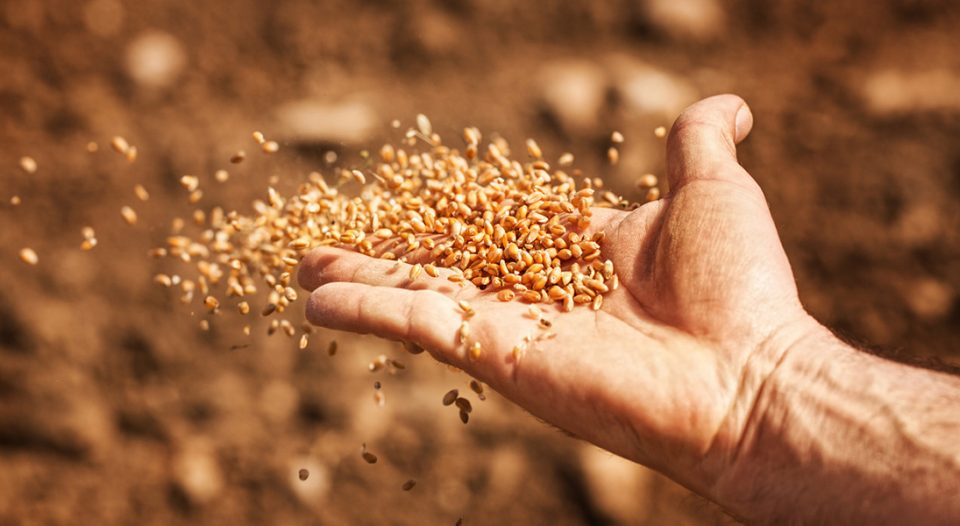 [Speaker Notes: Yet it’s cast far and wide. This is the grace of God.]
The soils
Those who quickly reject – the path 
Those who are deflected by suffering – the rocks
Those who are choked by other things – the thorns 
Those who persevere and produce a crop – the good soil

Which soil are we?
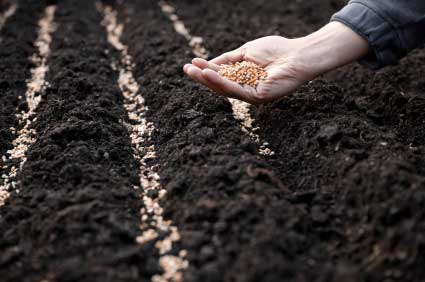 [Speaker Notes: Apply suffering 
Apply with other things. The dread asbestos of other things. So impressed by the radicalism of some.]